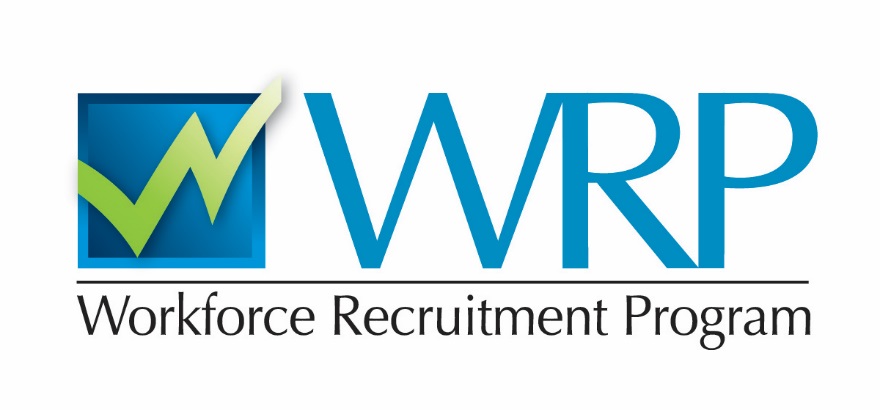 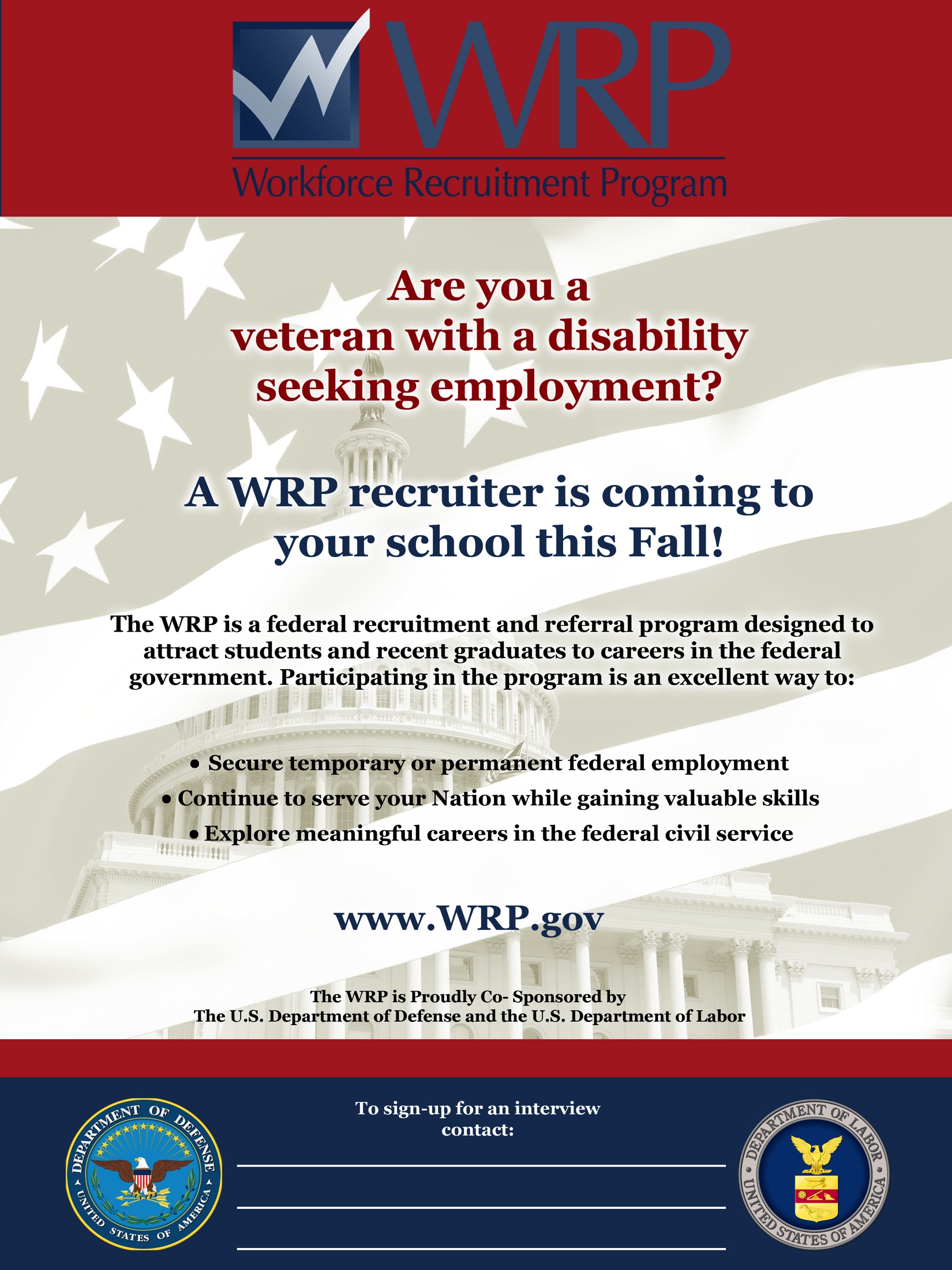 Are you a Student or Recent Graduate with a Disability seeking Employment?

A WRP Recruiter will be interviewing students from 
your school this Fall!

The WRP is a recruitment program for students and recent graduates with disabilities, and serves as a primary  pipeline for bringing new talent into the federal government.  Participating in the WRP is an excellent way to:

Find an internship or permanent position at federal agencies
Explore careers in the federal service
Gain Interviewing experience

Registration opens on August 24tht at https://wrp.gov

For more information, go to: http://www.dol.gov/odep/wrp/Students.htm
Text Box Text Box Text Box Text
Text Box Text Box Text Box Text
Text Box Text Box Text Box Text
Text Box Text Box Text Box Text
Text Box Text Box Text Box Text
[Speaker Notes: [Workforce Recruitment Program (WRP) Logo at the top of page]

Are you a Student or Recent Graduate with a Disability seeking Employment?

A WRP Recruiter will be interviewing students from 
your school this Fall!

The WRP is a recruitment program for students and recent graduates with disabilities, and serves as a primary  pipeline for bringing new talent into the federal government.  Participating in the WRP is an excellent way to:

Find an internship or permanent position at federal agencies
Explore careers in the federal service
Gain Interviewing experience

Registration opens on August 26th at https://wrp.gov/registerstudent

For more information, go to: http://www.dol.gov/odep/wrp/Students.htm

To sign-up for an interview contact: 
(your campus coordinator info here)

[DoD Official Seal] 
[DOL Official Seal]]